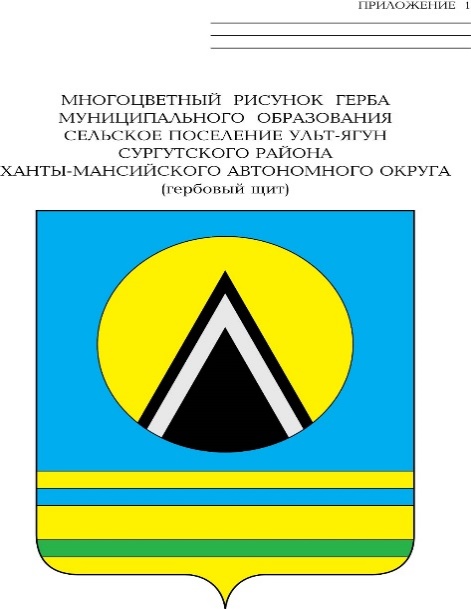 МУНИЦИПАЛЬНЫЕ ПРОГРАММЫк решению о бюджете сельского поселения Ульт-Ягун  на 2021 год и на плановый период 2022 и 2023 годов
Муниципальные программы сельского поселения Ульт-Ягун
(тыс.рублей)
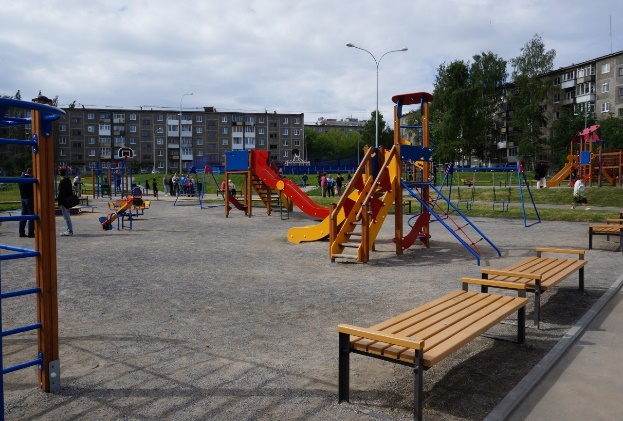 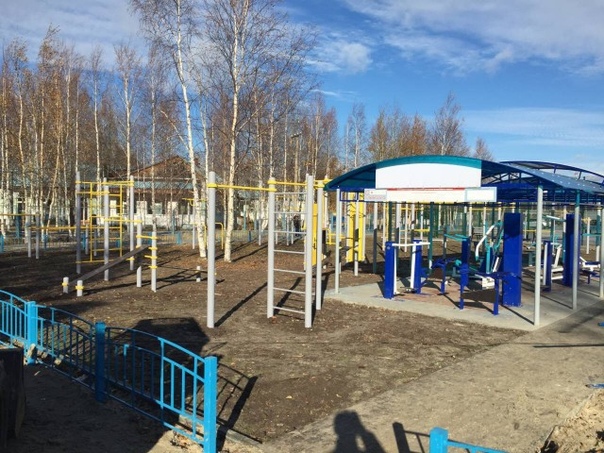 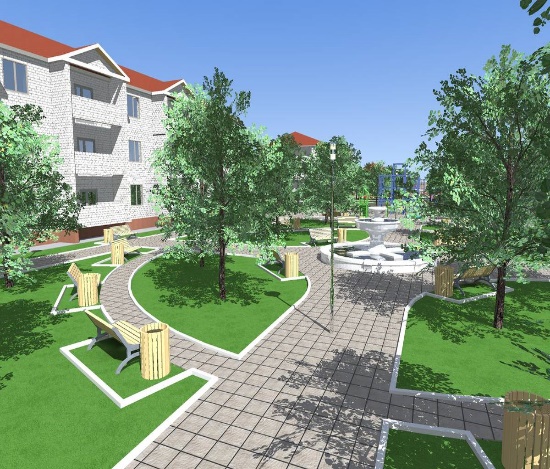 Муниципальные программы сельского поселения Ульт-Ягун
(тыс.рублей)
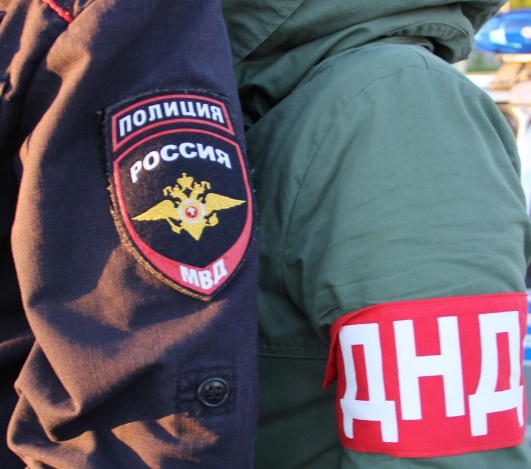 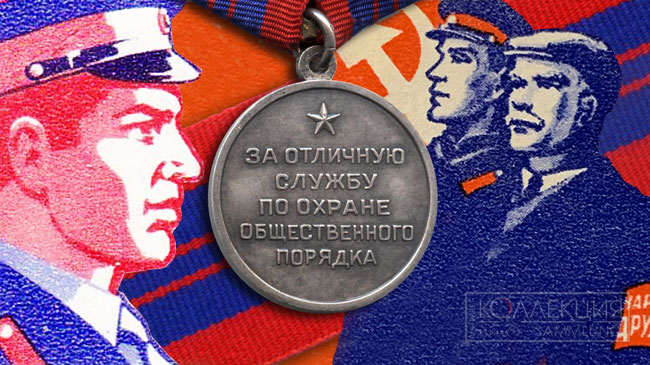 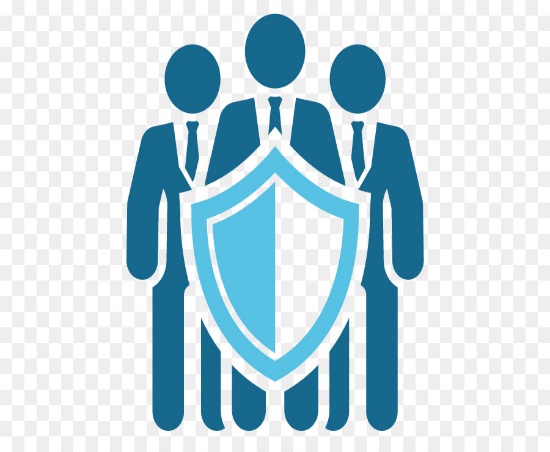 Муниципальные программы сельского поселения Ульт-Ягун
(тыс.рублей)
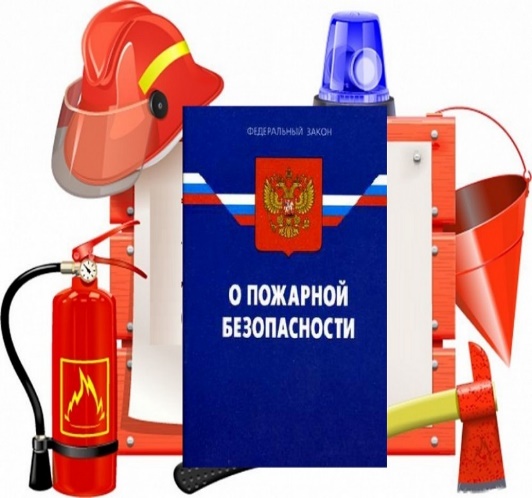 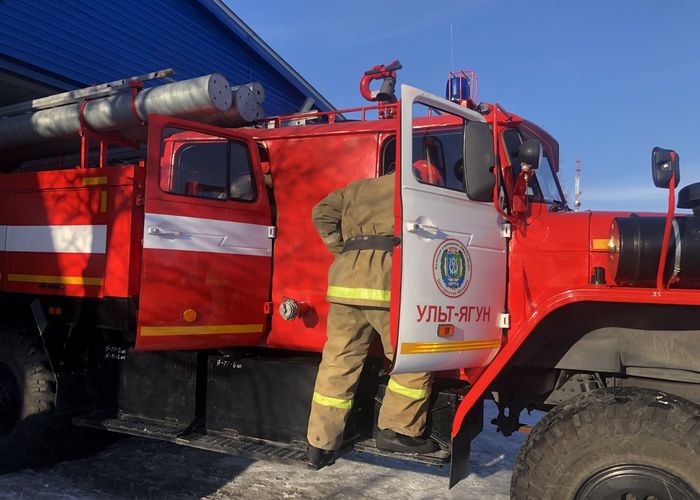 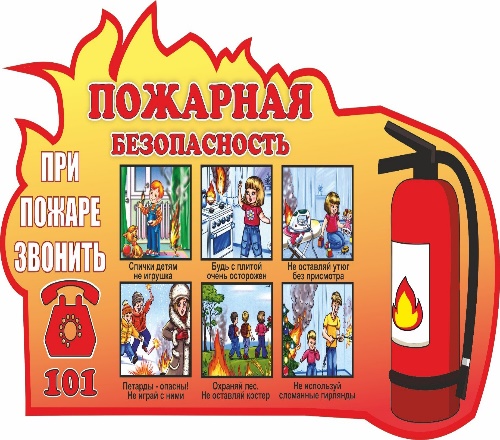 Спасибо за внимание!
Информация подготовлена администрацией сельского поселения Ульт-Ягун. 
С вопросами и предложениями обращаться по тел.: (3462) 55-03-08, (3462) 55-03-14